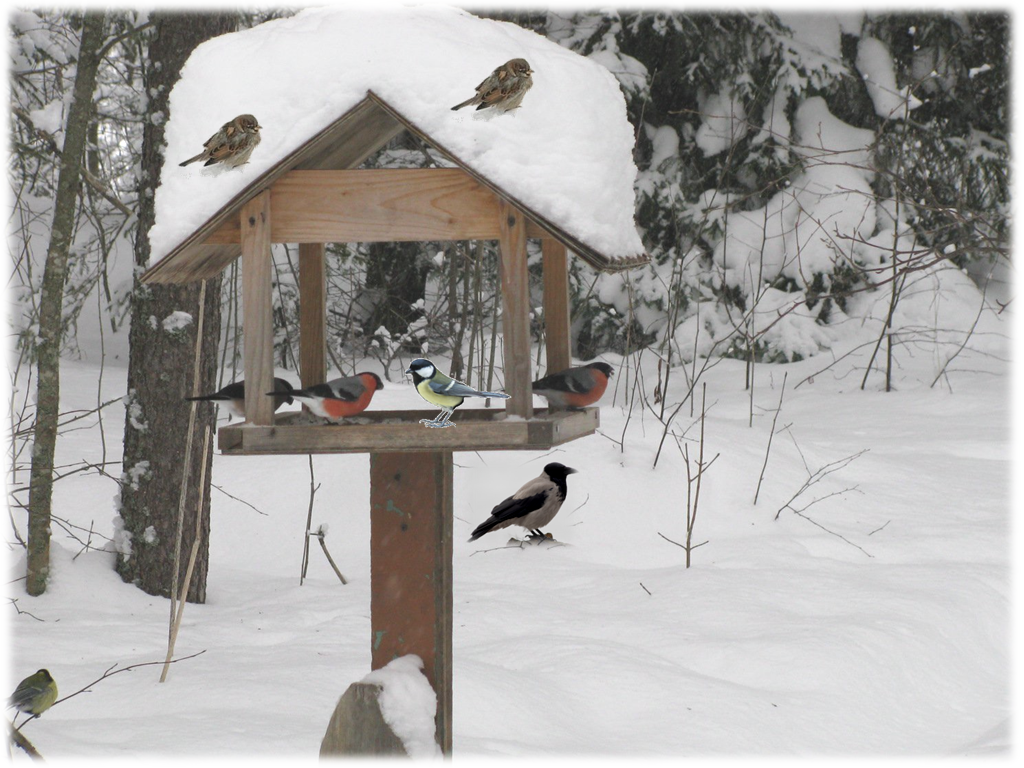 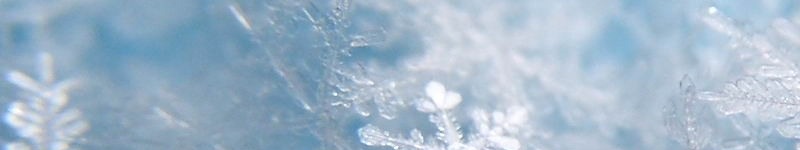 «Какая птичка улетела?»
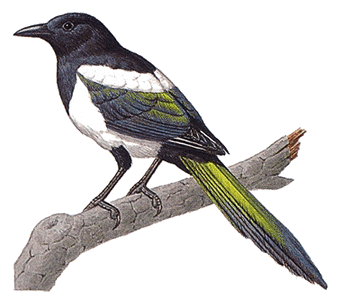 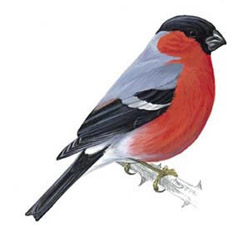 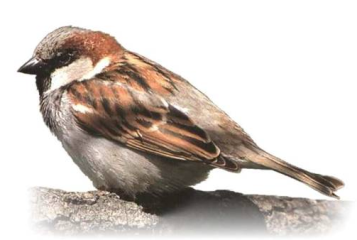 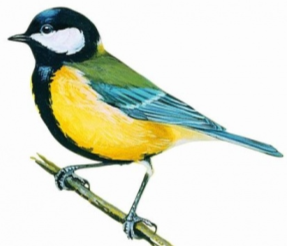 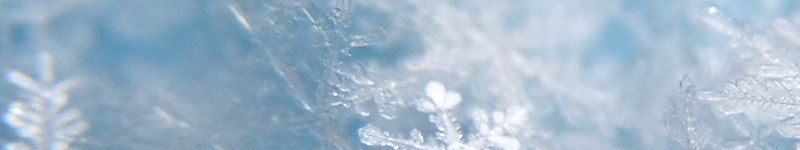 «Какая птичка улетела?»
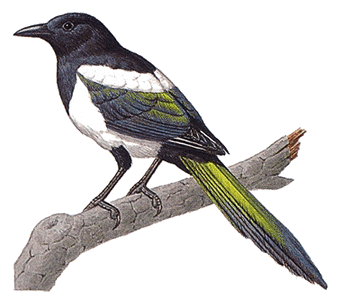 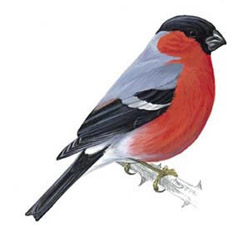 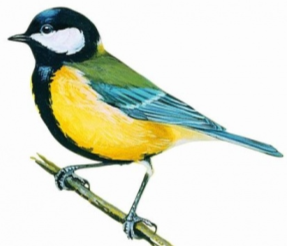 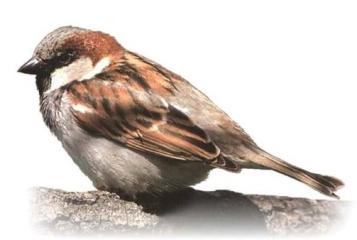 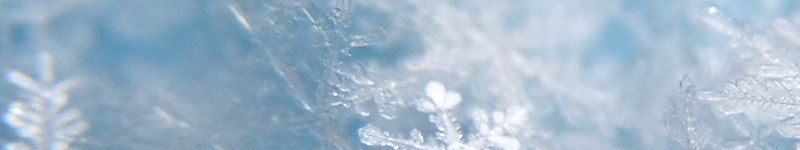 «Какая птичка улетела?»
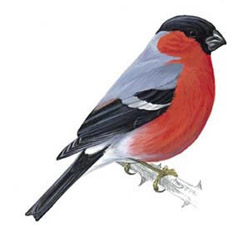 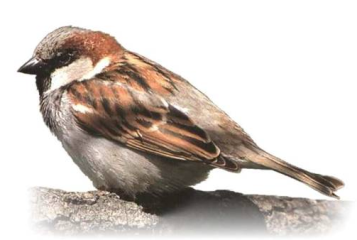 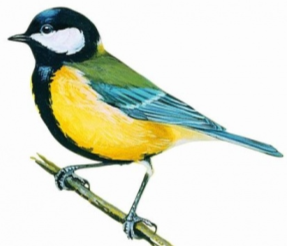 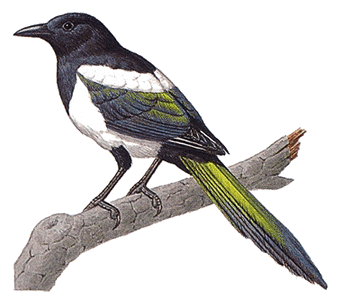 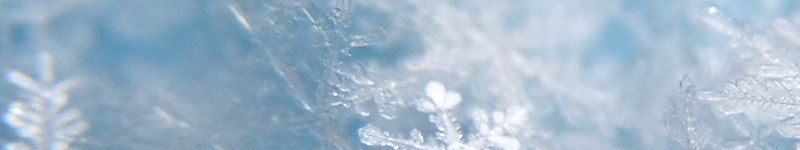 «Какая птичка улетела?»
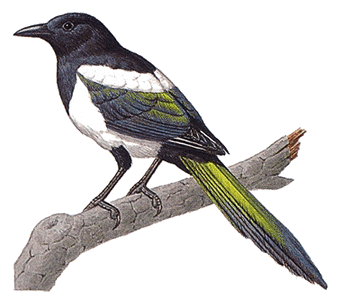 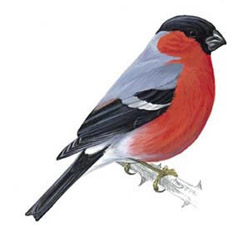 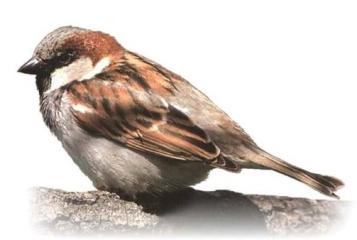 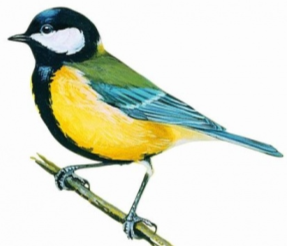 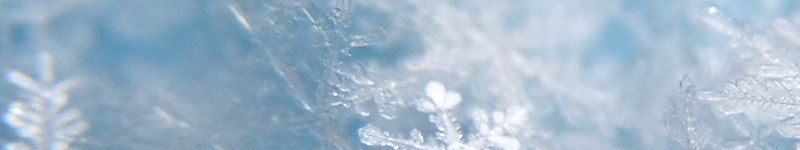 «Какая птичка улетела?»
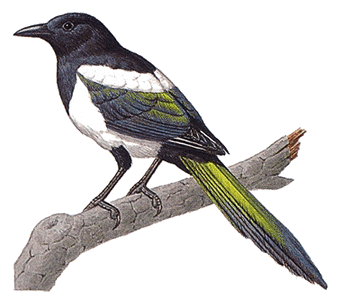 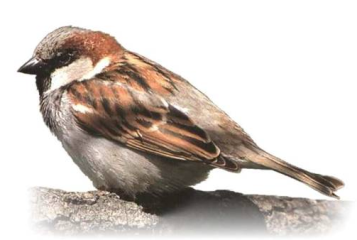 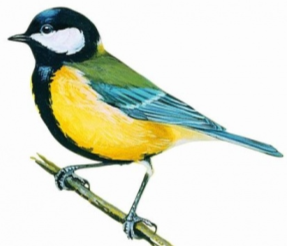 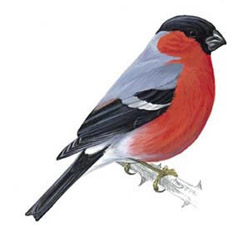 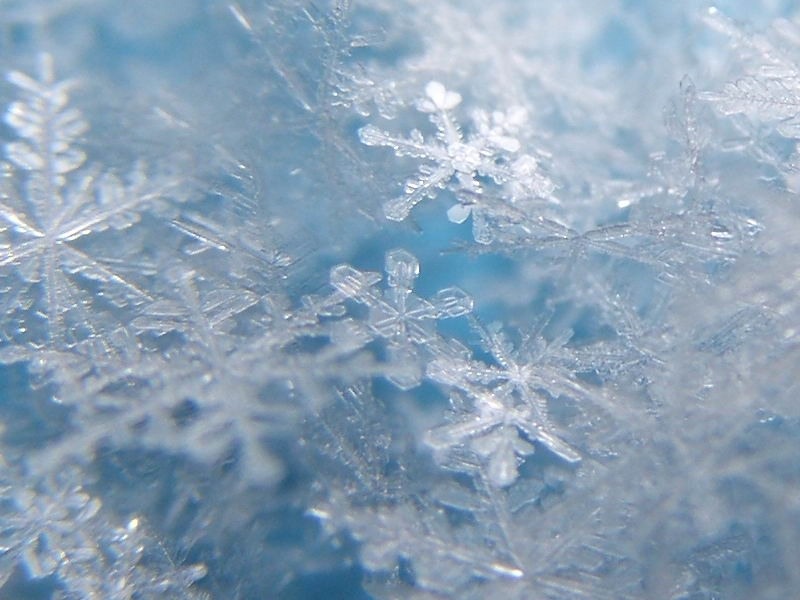 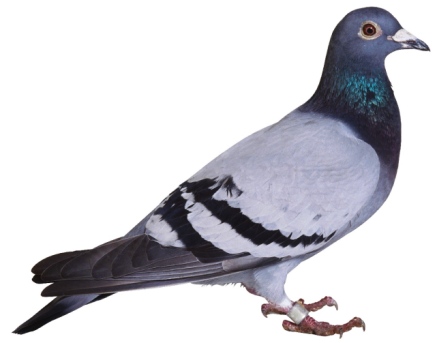 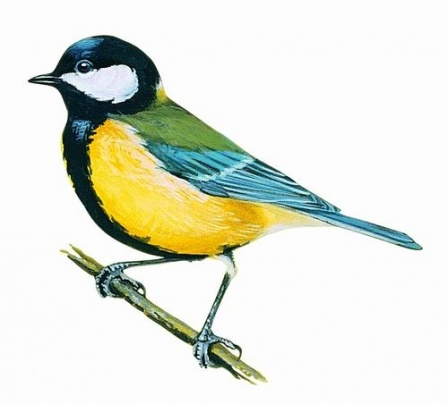 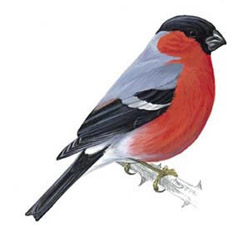 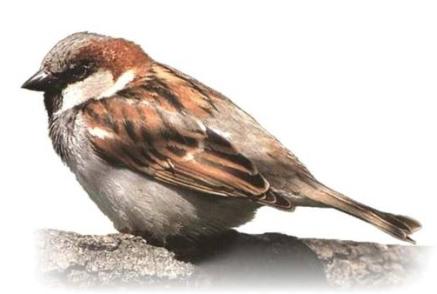 Зимующие птицы
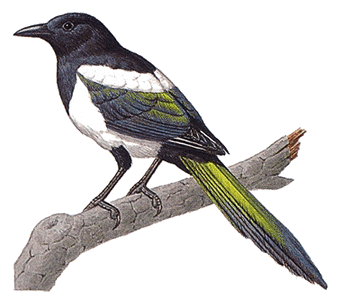 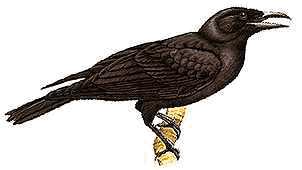